Consensus: RAFT
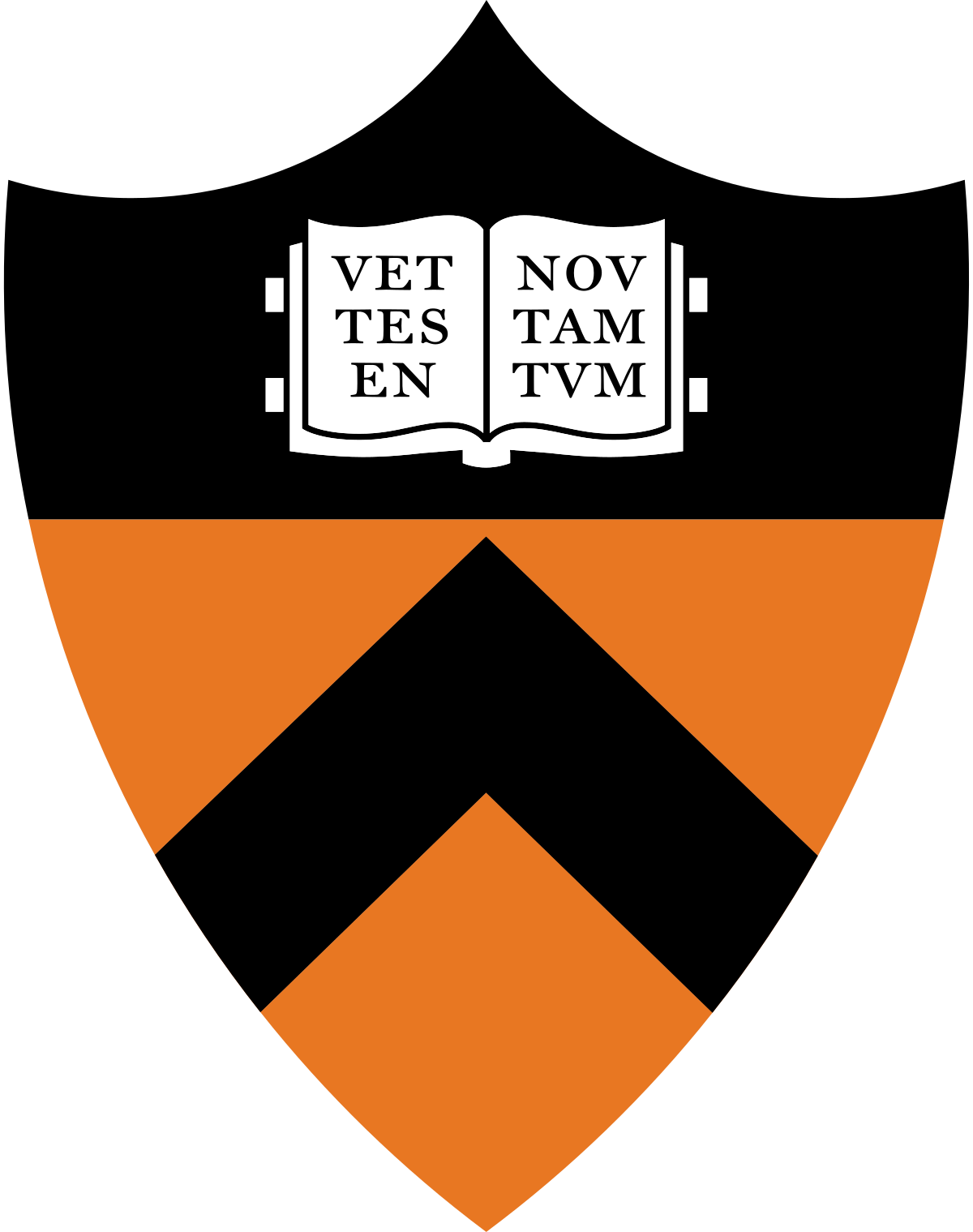 COS 418: Distributed Systems
Lecture 14

Mike Freedman
RAFT slides based on those from Diego Ongaro and John Ousterhout
Goal: Replicated Log
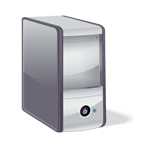 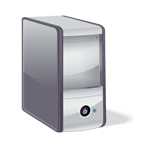 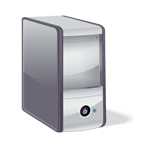 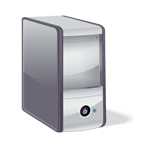 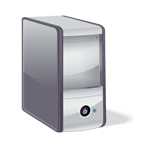 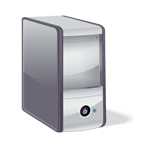 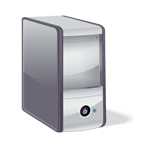 Clients
shl
ConsensusModule
StateMachine
ConsensusModule
StateMachine
ConsensusModule
StateMachine
Servers
add
add
add
jmp
jmp
jmp
mov
mov
mov
shl
shl
shl
Log
Log
Log
Replicated log => replicated state machine
All servers execute same commands in same order
Consensus module ensures proper log replication
2
Raft Overview
Leader election
Normal operation (basic log replication)
Safety and consistency after leader changes
Neutralizing old leaders
Client interactions
Reconfiguration
3
Server States
At any given time, each server is either:
Leader: handles all client interactions, log replication
Follower: completely passive
Candidate: used to elect a new leader
Normal operation: 1 leader, N-1 followers
Follower
Candidate
Leader
4
Liveness Validation
Servers start as followers
Leaders send heartbeats (empty AppendEntries RPCs) to maintain authority over followers
If electionTimeout elapses with no RPCs (100-500ms), follower assumes leader has crashed and starts new election
timeout,new election
receive votes frommajority of servers
timeout,start election
start
Follower
Candidate
Leader
“stepdown”
discover server with higher term
discover current leaderor higher term
5
Terms (aka epochs)
Term 1
Term 2
Term 3
Term 4
Term 5
time
Elections
Split Vote
Normal Operation
Time divided into terms
Election (either failed or resulted in 1 leader)
Normal operation under a single leader
Each server maintains current term value
Key role of terms: identify obsolete information
6
Elections
Start election:
Increment current term, change to candidate state, vote for self
Send RequestVote to all other servers, retry until either:
Receive votes from majority of servers:
Become leader
Send AppendEntries heartbeats to all other servers
Receive RPC from valid leader:
Return to follower state
No-one wins election (election timeout elapses):
Increment term, start new election
7
Elections
Safety:  allow at most one winner per term
Each server votes only once per term (persists on disk)
Two different candidates can’t get majorities in same term



Liveness: some candidate eventually wins
Each choose election timeouts randomly in [T, 2T]
One usually initiates and wins election before others start
Works well if T >> network RTT
B can’t also get majority
Voted for candidate A
Servers
8
Log Structure
1
2
3
4
5
6
7
8
log index
term
1add
1cmp
1ret
2mov
3jmp
3div
3shl
3sub
leader
command
1add
1cmp
1ret
2mov
3jmp
1add
1cmp
1ret
2mov
3jmp
3div
3shl
3sub
followers
1add
1cmp
1add
1cmp
1ret
2mov
3jmp
3div
3shl
committed entries
Log entry = < index, term, command >
Log stored on stable storage (disk); survives crashes
Entry committed if known to be stored on majority of servers
Durable / stable, will eventually be executed by state machines
9
Normal operation
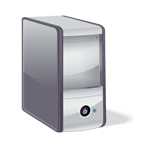 shl
ConsensusModule
StateMachine
ConsensusModule
StateMachine
ConsensusModule
StateMachine
Log
Log
Log
add
add
add
jmp
jmp
jmp
mov
mov
mov
shl
shl
shl
Client sends command to leader
Leader appends command to its log
Leader sends AppendEntries RPCs to followers
Once new entry committed:
Leader passes command to its state machine, sends result to client
Leader piggybacks commitment to followers in later AppendEntries
Followers pass committed commands to their state machines
10
Normal operation
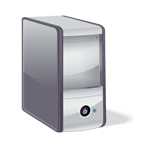 shl
ConsensusModule
StateMachine
ConsensusModule
StateMachine
ConsensusModule
StateMachine
Log
Log
Log
add
add
add
jmp
jmp
jmp
mov
mov
mov
shl
shl
shl
Crashed / slow followers?
Leader retries RPCs until they succeed

Performance is “optimal” in common case:
One successful RPC to any majority of servers
11
Log Operation:  Highly Coherent
1
2
3
4
5
6
1add
1cmp
1ret
2mov
3jmp
3div
server1
1add
1cmp
1ret
2mov
3jmp
4sub
server2
If log entries on different server have same index and term:
Store the same command
Logs are identical in all preceding entries
If given entry is committed, all preceding also committed
12
Log Operation:  Consistency Check
1
2
3
4
5
1add
1cmp
1ret
2mov
3jmp
leader
AppendEntries succeeds:
matching entry
1add
1cmp
1ret
2mov
follower
1add
1cmp
1ret
2mov
3jmp
leader
AppendEntries fails:
mismatch
1add
1cmp
1ret
1shl
follower
AppendEntries has <index,term> of entry preceding new ones
Follower must contain matching entry; otherwise it rejects
Implements an induction step, ensures coherency
13
Leader Changes
New leader’s log is truth, no special steps, start normal operation
Will eventually make follower’s logs identical to leader’s
Old leader may have left entries partially replicated
Multiple crashes can leave many extraneous log entries
1
2
3
4
5
6
7
log index
1
1
5
6
6
6
s1
term
1
1
5
6
7
7
7
s2
1
1
5
5
s3
1
1
2
4
s4
1
1
2
2
3
3
3
s5
14
Safety Requirement
Once log entry applied to a state machine, no other state machine must apply a different value for that log entry
Raft safety property:  If leader has decided log entry is committed, entry will be present in logs of all future leaders
Why does this guarantee higher-level goal?
Leaders never overwrite entries in their logs
Only entries in leader’s log can be committed
Entries must be committed before applying to state machine
Committed → Present in future leaders’ logs
Restrictions oncommitment
Restrictions onleader election
15
Picking the Best Leader
1
2
3
4
5
1
1
1
2
2
s1
Committed?
Can’t tell which entries committed!
1
1
1
2
s2
Unavailable during leader transition
1
1
1
2
2
Elect candidate most likely to contain all committed entries
In RequestVote, candidates incl. index + term of last log entry
Voter V denies vote if its log is “more complete”:                                             (newer term) or (entry in higher index of same term)
Leader will have “most complete” log among electing majority
16
Committing Entry from Current Term
1
2
3
4
5
1
1
2
2
2
Leader for term 2
s1
1
1
2
2
s2
1
1
2
2
s3
AppendEntries just succeeded
1
1
2
s4
Can’t be elected asleader for term 3
1
1
s5
Case #1: Leader decides entry in current term is committed
Safe: leader for term 3 must contain entry 4
17
Committing Entry from Earlier Term
1
2
3
4
5
1
1
2
4
Leader for term 4
s1
1
1
2
s2
1
1
2
s3
AppendEntries just succeeded
1
1
s4
1
1
3
3
3
s5
Case #2: Leader trying to finish committing entry from earlier
Entry 3 not safely committed:
s5 can be elected as leader for term 5 (how?)
If elected, it will overwrite entry 3 on s1, s2, and s3
18
[Speaker Notes: Q: Who can be elected here?? S1 √, s5 √, s4 X, s2/s3 √

How can s5 be elected?  S1 can fail, and then the rest of the system doesn’t know that epoch 4 ever existed.  S5 then has the highest epoch (3), so will get elected.]
New Commitment Rules
1
2
3
4
5
Leader for term 4
1
1
2
4
s1
1
1
2
4
s2
1
1
2
4
s3
1
1
s4
1
1
3
3
3
s5
For leader to decide entry is committed:
Entry stored on a majority 
≥ 1 new entry from leader’s term also on majority 
Example;   Once e4 committed, s5 cannot be elected leader for term 5, and e3 and e4 both safe
19
Combination of election rules and commitment rulesmakes Raft safe
Challenge:  Log Inconsistencies
1
2
3
4
5
6
7
8
9
10
11
12
1
1
1
4
4
5
5
6
6
6
Leader for term 8
1
1
1
4
4
5
5
6
6
(a)
MissingEntries
1
1
1
4
(b)
1
1
1
4
4
5
5
6
6
6
6
(c)
Possiblefollowers
1
1
1
4
4
5
5
6
6
6
7
7
(d)
ExtraneousEntries
1
1
1
4
4
4
4
(e)
1
1
1
2
2
2
3
3
3
3
3
(f)
Leader changes can result in log inconsistencies
20
Repairing Follower Logs
nextIndex
1
2
3
4
5
6
7
8
9
10
11
12
1
1
1
4
4
5
5
6
6
6
Leader for term 7
1
1
1
4
(a)
Followers
1
1
1
2
2
2
3
3
3
3
3
(b)
New leader must make follower logs consistent with its own
Delete extraneous entries
Fill in missing entries
Leader keeps nextIndex for each follower:
Index of next log entry to send to that follower
Initialized to (1 + leader’s last index)
If AppendEntries consistency check fails, decrement nextIndex, try again
Repairing Follower Logs
nextIndex
1
2
3
4
5
6
7
8
9
10
11
12
1
1
1
4
4
5
5
6
6
6
Leader for term 7
1
1
1
4
(a)
1
1
1
2
2
2
3
3
3
3
3
(f)
Before repair
1
1
1
4
(f)
After repair
Neutralizing Old Leaders
Leader temporarily disconnected  
→ other servers elect new leader
→ old leader reconnected
→ old leader attempts to commit log entries
Terms used to detect stale leaders (and candidates)
Every RPC contains term of sender
Sender’s term < receiver:
Receiver: Rejects RPC (via ACK which sender processes…)
Receiver’s term < sender:
Receiver reverts to follower, updates term, processes RPC
Election updates terms of majority of servers
Deposed server cannot commit new log entries
23
Client Protocol
Send commands to leader
If leader unknown, contact any server, which redirects client to leader
Leader only responds after command logged, committed, and executed by leader 
If request times out (e.g., leader crashes):
Client reissues command to new leader (after possible redirect)
Ensure exactly-once semantics even with leader failures
E.g., Leader can execute command then crash before responding
Client should embed unique request ID in each command
This unique request ID included in log entry
Before accepting request, leader checks log for entry with same id
24
Reconfiguration
25
Configuration Changes
View configuration:  { leader, { members }, settings }
Consensus must support changes to configuration:  e.g., replace failed machine, change degree of replication
Cannot switch directly from one config to another: conflicting majorities could arise
Cold
Cnew
Server 1
Majority of Cold
Server 2
Server 3
Majority of Cnew
Server 4
Server 5
time
26
2-Phase Approach via Joint Consensus
Joint consensus in intermediate phase: need majority of both old and new configurations for elections, commitment
Configuration change just a log entry; applied immediately on receipt (committed or not)
Once joint consensus is committed, begin replicating log entry for final config
Cold can make
unilateral decisions
Cnew can make
unilateral decisions
Cnew
Cold+new
Cold
Cold+new entrycommitted
Cnew entrycommitted
time
27
2-Phase Approach via Joint Consensus
Any server from either configuration can serve as leader
If leader not in Cnew, must step down once Cnew committed
Cold can make
unilateral decisions
Cnew can make
unilateral decisions
Cnew
Cold+new
leader not in Cnewsteps down here
Cold
Cold+new entrycommitted
Cnew entrycommitted
time
28